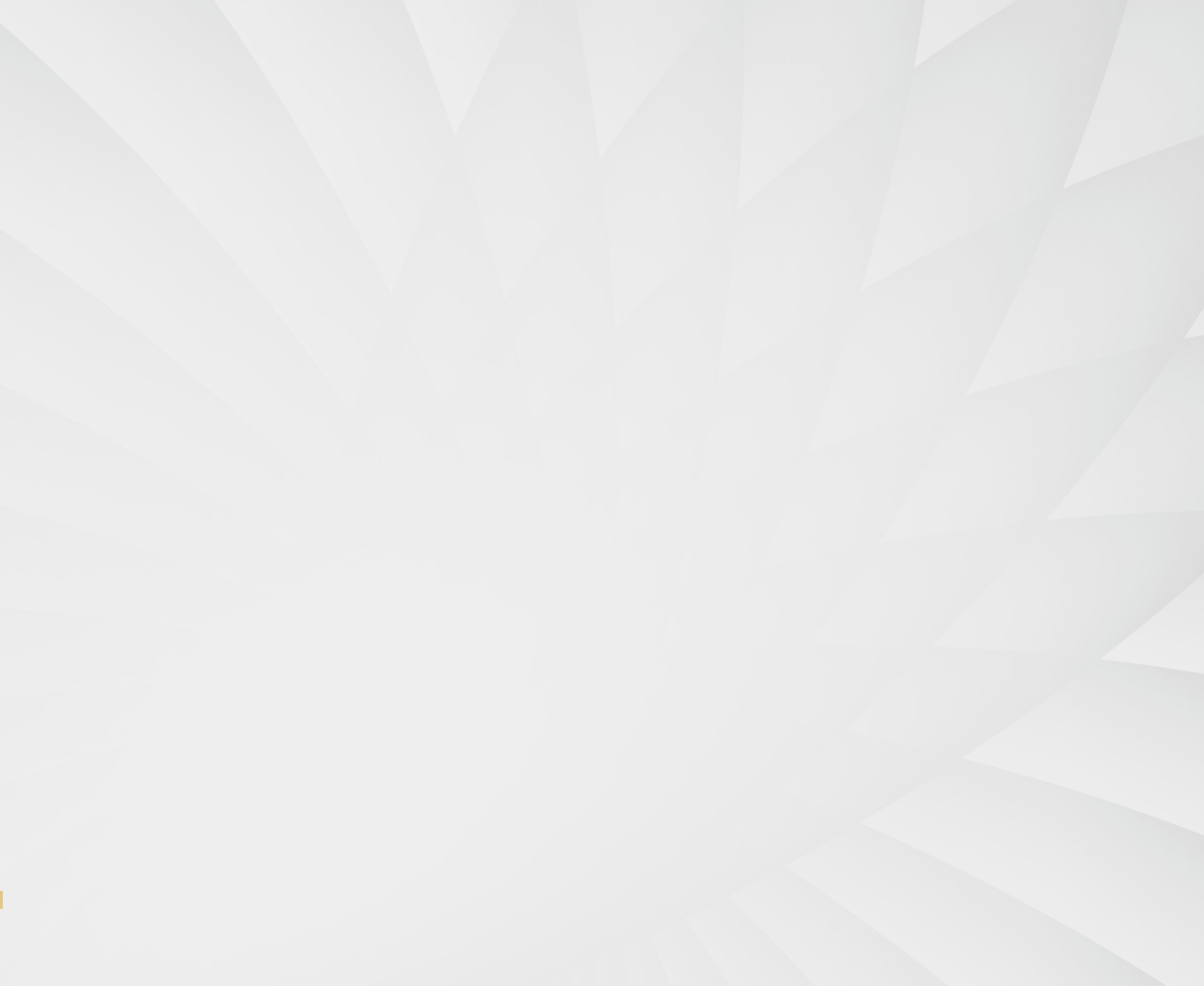 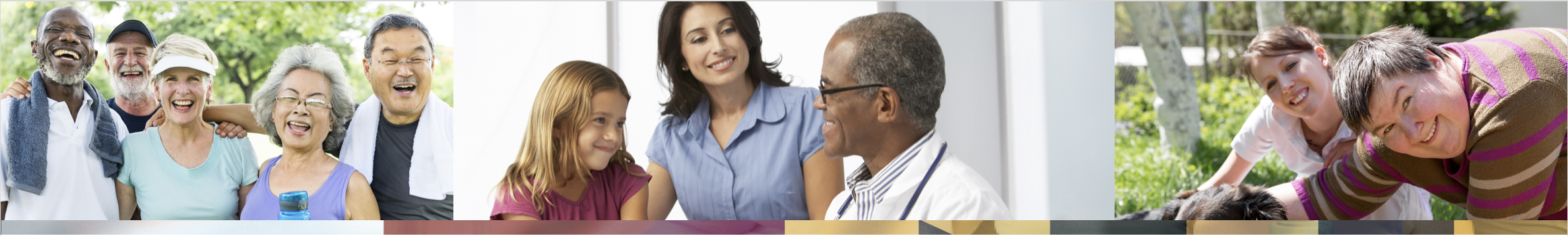 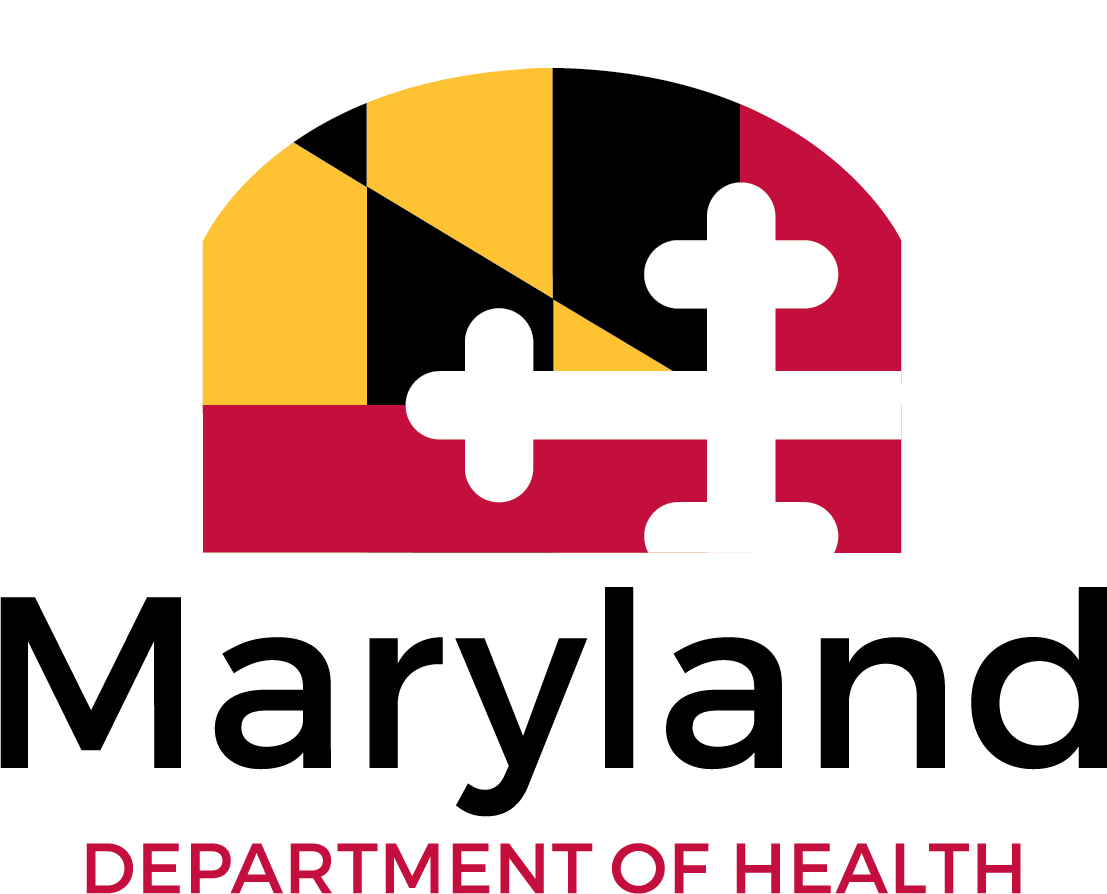 New Employee Orientation
Office of Human Resources
201 W. Preston St., Room 114-A
O’Connor Building
410-767-6403
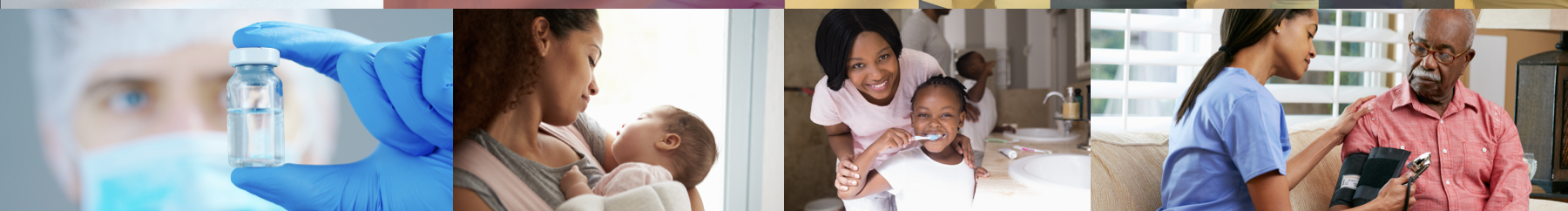 [Speaker Notes: Good morning and welcome to New Employee Orientation. My name is _____________ and I am an HR Officer in the Office of Human Resources within the Employment Services Division. Today we are going to cover some information regarding your benefits, leave, holidays, office policies, and procedures. If at any time during the presentation you have any questions please feel free to send them in and we will answer them at the end of the presentation. The Office of Human Resources is located in the O’Conor building our address is 201 W. Preston St., Rm. 114A, Baltimore, MD 21201. Before we start the presentation there is some important information that we are required by law to let you know. First MDH is an entity that receives and makes annual Medicaid payments. Additionally, by law we have to put in our employee handbook the Federal and State laws relating to fraud, waste and abuse in Healthcare. There are fines, penalties, and possible discipline or termination for these offenses. You can submit reports of fraud, waste or abuse to the Office of Inspector General and it can be anonymous, in writing or you can call in the report. More detailed information regarding the above information can be found in your New Employee Handbook.]
CATEGORIES OF EMPLOYEES
THERE ARE 5 CATEGORIES OF EMPLOYEES

Skilled Service
Professional Service
Special Appointments
Management Service
Executive Service
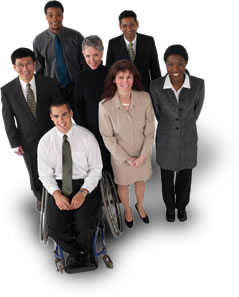 [Speaker Notes: There are 5 categories of employees in state government. There is: Skilled Service, Professional Service, Special Appointments, Management Service and Executive Service The majority of our positions are categorized under the Skilled and Professional services. If you are in either one of these service positions, this means that you were competitively hired for your position. If you are in the Professional Service category, this also means that the position required an advanced degree or license to perform the duties.  Special Appointments, Management and Executive Service employees are much like positions in the private sector.  These employees are considered “At Will” which means your appointing authority can decide that your services are no longer needed, and you can be let go from your position for any reason, as long as it isn’t illegal or unconstitutional.  If you are in one of these categories, when you received your commitment letter, you should have also received a sign off to verify that the position is “At Will”.]
GENERAL EMPLOYMENT
TEST ANNOUNCEMENTS

Posted by various State agencies

They contain info pertaining to:

Minimum qualifications
Job Description
Salary Range
Closing Date
[Speaker Notes: Test Announcements, or job postings, are posted by various state agencies.  These announcements contain information pertaining to the minimum qualifications of the position, job description, salary range, the location and the closing date for that position.  These job postings are produced by the Department of Budget and Management which is often referred to as DBM or they are posted on the individual agencies main bulletin boards in common areas.]
GENERAL EMPLOYMENT (Continued)
You may apply for another state position at any time.

To accommodate state employees who are going on state interviews or taking state employment examinations, a supervisor may allow up to 4 hours of leave without loss of pay or other leave.
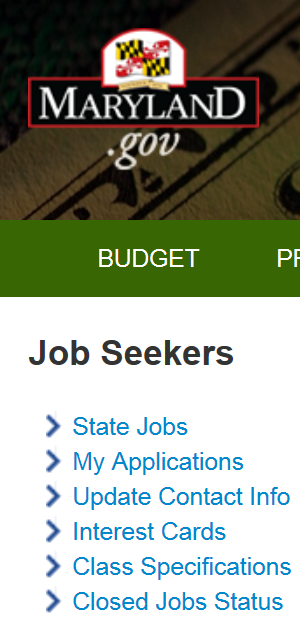 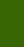 [Speaker Notes: You may apply for other state positions at any time during your career.  There is no waiting period before you can apply for different positions, even if you are a new employee.  The state allows employees to take up to 4 hours of leave without loss of pay to go on state interviews or to take a state exam.  The benefit allows up to 4 hours, however, if your interview is in the same building in which you work you will only be granted the amount of time that the interview takes. Before you can take advantage of this benefit, your supervisor must be given reasonable notice and approve the request.  Your supervisor may also, require verification of the examination taken or the interview attended and/or limit the number of interviews and time allotted for them when abuse is apparent.]
GENERAL EMPLOYMENT (Continued)
Personnel Record maintained by DBM

Official Personnel File maintained by OHR
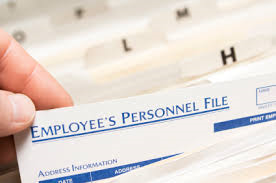 [Speaker Notes: Every employee has a personnel record which is maintained officially by the Department of Budget and Management. This record contains all the information related to changes in the employee's status such as appointments, promotions, demotions, and transfers. It includes objective data about the changes in the employee's status.Moreover, each employee has an official personnel file maintained by the Office of Human Resources Employment Services Division. This is a comprehensive working file that contains all the information regarding any changes in the employee's status, as well as any documents related to discipline or appreciation. If an employee wants to view his/her file, he/she can do so under the supervision of an Officer from the Employment Services Unit. However, the employee is not allowed to add or remove anything from his/her file without the approval of the supervisor.]
PROBATION
WHO SERVES?
New Employees
Reinstatements beyond 1 year of separation
Reinstatements into a never before held class
Promotional Transfers
Minimum 6 months
Initial assessment at 90 days.
May be extended between 3 and 6 months.
[Speaker Notes: It is mandatory for employees to serve a probationary period, which includes new employees, reinstatements beyond 1 year of separation, reinstatements into a job class never held before, and promotional transfers. All employees must serve a probationary period and receive an initial assessment at 90 days. A supervisor may extend the probationary period for various reasons. For example, the supervisor may need more time or opportunity to evaluate the employee's performance, or the job responsibilities may require more than 6 months to become proficient. For job grades five and six, the probationary period may be extended for up to three months, while for grades seven and above, the probationary period may be extended for up to six months. Probation is the final stage of the hiring process, where employees demonstrate their ability and willingness to perform their job duties.]
PERFORMANCE EVALUATION PLAN
The Purpose of PEP


The Timing of PEP 
Categories
Outstanding
Satisfactory
Unsatisfactory
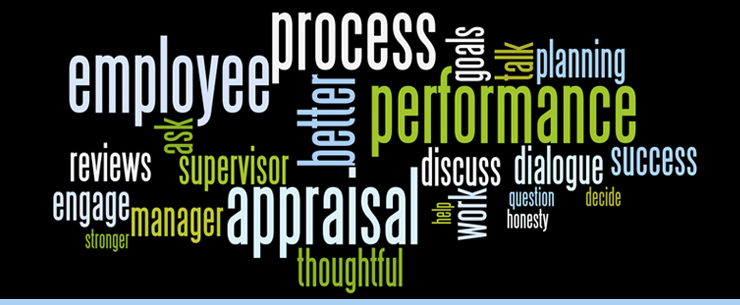 [Speaker Notes: The purpose of the Performance Evaluation is to encourage communication between the supervisor and the employee. It serves as an opportunity to discuss expectations and how they are or are not being met and what kinds of things can be worked on to improve the performance of the individual and the overall performance of the unit. All employees should receive a PEP twice a year. PEPs are based on your entry on duty date (EOD).  If you begin State Service between January and June, you will receive End of Cycle PEP in December and Mid in June. If you begin State Service between July and December, you will receive an End of Cycle PEP in June and Mid Cycle December. All employees should receive a PEP in June and December.  The only time there should be an inconsistency with these dates is if you are a reinstatement or a contractual conversion.  There are three rating categories for the PEP, Outstanding, Satisfactory and Unsatisfactory. If, at the end cycle evaluation, an employee’s rating is overall unsatisfactory, he/she will have 180 days to improve to the level of Satisfactory.  If this is the case this should not be the first time the employee is being made aware of their performance issue.  After receiving an overall unsatisfactory PEP for an end-of-cycle rating, the supervisor should meet with the employee periodically, and the employee should be on a Performance Improvement Plan or PIP. In the future, if annual increments are approved, and an employee received a PEP rating of overall unsatisfactory, the increment will be denied for that fiscal year.]
HOURS OF WORK
Employees work an eight-hour day.

Lunch is 30 or 60 minutes depending on your scheduled work hours.

Normal business hours are from 8 am to 5 pm.

Typical 40-hour weeks.

Any time worked beyond 40 hours must be approved by the supervisor in advance.
[Speaker Notes: Employees typically work an eight-hour day, and their schedules are determined by their supervisors. If you haven't already discussed your schedule with your supervisor, please make sure to do so.Lunch breaks are either 30 or 60 minutes long, depending on your work hours. If you work 8.5 hours, you are entitled to an unpaid 30-minute lunch break.Every employee is required to take at least a 30-minute lunch break after working for 5.5 hours, unless their supervisor asks them to work through their lunch to complete an assignment. In such cases, the employee should be compensated with overtime or comp time. Under no circumstances should an employee be allowed to work through lunch to shorten their workday.Lunch breaks are not considered work time. The employee must be completely relieved from duty for at least 30 minutes to eat a regular meal.Normal business hours are from 8am to 5pm, and a typical workweek consists of 40 hours. Any time worked beyond 40 hours must be approved by the supervisor in advance.We receive many questions regarding two 15-minute breaks, but the state only provides for a 30-minute lunch break after working 5.5 hours. Two 15-minute breaks are not guaranteed or required. Scheduled breaks are determined by the Supervisor, so please partner with your supervisor to confirm your break and/or lunch times.]
OVERTIME/COMP. TIME
Employees may be eligible for: 

Time and one half for overtime

Compensatory time
[Speaker Notes: Any time worked beyond your regular schedule is considered overtime or compensatory time but it must be approved in advance by your supervisor. To determine whether you are comp or cash-time-eligible, you can review your time sheets. If your time shows as non-exempt you are considered a cash overtime employee. If your timesheet shows “Exempt” you are considered a Compensatory employee.  An employee doesn’t begin earning comp-time until you’ve worked at least a half hour more than your regular workday hours.  All comp time must be used within 12 months and can only be taken with supervisor’s approval. Employees may be eligible for: time and one half for overtime if they are a cash-time eligible employee or they may opt to earn compensatory time in lieu of cash, depending on your job classification.]
PAY
Employees are paid on a bi-weekly schedule every other Wednesday, 26 times per year. 


Mandatory deductions
⚫Federal taxes    	⚫ State taxes
⚫ Social Security   	⚫ Retirement
⚫ Employee Organization Dues, if applicable


Optional deductions
⚫ Credit union 		⚫ Health Insurance
⚫ Deferred Compensation 	⚫ United Charities of Maryland
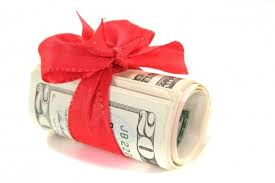 [Speaker Notes: Employees are paid on a bi-weekly schedule every other Wednesday, 26 times per year.All employees are subject to mandatory deductions which are:Federal and State taxesSocial SecurityRetirement Dues
The optional deductions include:Union DuesCredit UnionHealth InsuranceDeferred compensation andUnited charities of Maryland]
SALARY SCALE/INCREMENTS
Scale:
Grade 5 thru grade 27.

Increments:
 2 thru step 24.
[Speaker Notes: The state’s salary scale begins with a Grade 5 and goes through Grade 27. Effective 7/1/23 increments or steps begin at Step 2 and go up to a Step 24. Increments are not guaranteed, they may be delayed or denied for that Fiscal Year, that decision is made by the General Assembly each year.  If Increments are approved by the general assembly Employees will receive them in either January or July. Employees who started between January and June 30 will receive increments in January and those who begin between July and December 31, will receive increments in July. There may be an inconsistency with these dates if you are a reinstatement or transferred from contract to merit. Just as a reminder an employee who does not meet standards for an entire evaluation period as it pertains to their PEP shall be denied an annual increment for that period.]
RECLASS/PROMOTION
Must be recommended by supervisor

Must be a substantial change in duties

Must meet the minimum qualifications
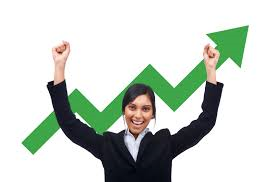 [Speaker Notes: Classification changes within an employee’s PIN are defined as Reclassifications. For an employee to receive a reclassification, the employee must meet the minimum qualifications of the new position, and there must be a substantial change in the employee’s duties. Employees are not entitled to a reclass simply because they have been working at MDH for several years.  The reclassification must be recommended by the supervisor.  If the supervisor believes that a reclass is warranted, then he/she will submit a reclassification packet to the unit’s HR Officer on behalf of the employee. All reclassifications must be handled competitively and posted internally if there are other qualified candidates in the unit.  After a candidate has been selected, the reclass paperwork will be forwarded to the Classification and Comp unit for processing.]
NON-COMP/PROMOTION
Natural progression

Must be recommended by supervisor

Must meet the minimum qualifications
[Speaker Notes: Non-competitive promotion’ s are a natural progression in your classification to the next level.  As an example if you started as an Environmental Health Specialist Trainee and have been performing satisfactorily in the role for one year your supervisor can submit a request for a noncompetitive promotion to the Environmental Health Specialist I classification. Only specific classifications are included within the non-competitive promotional series. When an employee receives a non-competitive promotion, the recruitment process is bypassed. Requirements for a  Non-Competitive Promotion are:
Must meet the minimum qualifications for the higher level
   Must be satisfactorily performing the full range of duties for the higher-level position
   Must be recommended by the supervisor
Employees are not entitled to a non-competitive promotion it must be recommended by your supervisor. If you have questions about your classification and whether or not it is included in the Noncompetitive Promotional series listing, you may reach out to your HR Officer or inquire with your supervisor.]
EMPLOYEE BENEFITS AND SERVICES
Health Benefits

Blood Donor Program

Retirement

Leave

Wellness Program

My MDCARES
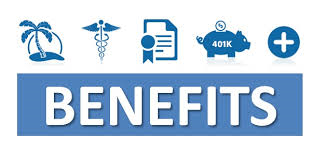 [Speaker Notes: State employees are eligible for the following benefits and services:
Health Benefits
Blood Donor Program
Retirement
Leave
Wellness Program
MyMDCares
The Wellness Program is designed to help our participants understand their current health status and provide simple, affordable ways to either stay healthy or work to become healthier.  While there is no penalty to employees who do not complete their Health Assessment for the year,  for those employees who do complete their Health Assessment, their copays will be waived.
MDH also has a blood donor program through the Redcross.  We have blood drives that are held in the Lobby Area of the 201 W. Preston St building.  You can donate independently directly through the redcross or attend one of the quarterly blood drives through MDH.  Each time an employee donates during our quarterly blood drive, they are entered into a drawing for an additional administrative leave day.  Permanent employees are eligible to receive one day of Administrative Leave for three successful blood donations in a fiscal year.  Our fiscal year is July through June.  Currently our Blood Donation Administrator is Roderick Howard.  Once you have three successful donations you may submit proof of your donations to Roderick to receive the Administrative Leave day letter.
The MyMDCARES programs provides you and dependents with no-cost, confidential, in-the-moment support - 24/7 to help with personal or professional issues that may interfere with work or family responsibilities. MyMDCARES is a robust whole-life program and "counselor on call" program that offers employees and dependents support and assistance to navigate life. Employees and dependents can access MyMDCARES via phone, text, online portal, and a MyMDCARES app. MyMDCARES is available 24/7.  Information for this program can be found on DBM’s website.]
HEALTH BENEFITS
State has 3 types of medical plans:

PPO – Preferred Provider Network
POS – Point of Service
EPO – Exclusive Provider Organization

Each plan has vision coverage
[Speaker Notes: The state offers 3 types of medical plans:  PPO, EPO, and IHM plan.
The PPO is offered through CareFirst and United Health Care.  It is the preferred provider organization plan which is the most costly but allows the most flexibility in healthcare providers.  The EPO plan is offered through CareFirst and United Health Care and is the Exclusive Provider Organization plan.  This plan is the least expensive but does not include out of network coverage.  EPO’s have been expanded and many of them no longer require referrals but you must ensure that you stay in Network.  Finally, the IHM is an Integrated Health Model Plan.  This plan option is available through Kaiser Permanente.  If you elect this option, you need to reside in one of the following states: MD, DC, VA, DE, PA, or WV and you must visit the providers and facilities that are part of the Kaiser Network in the Baltimore/DC/VA area only for all of your care (Except in an emergency).
POS-the middle ground, less flexibility than the PPO but less restricted than the EPO
EPO-the least expensive and the most restricted coverage
Employees can carry dependents on their health insurance up to age 26 regardless of marital status and the state in which they reside. Eligible dependents include children, spouses and domestic partners.  Please be sure to review the required documentation for each dependent in the Health Benefit Guide before submitting your enrollments. You will be required to upload the listed documentation at the time you submit your Health Benefit elections.]
HEALTH BENEFITS (CONTINUED):
ALSO AVAILABLE ARE:
Prescription 
Dental (PPO and DHMO)
Mental Health/Substance Abuse
Term Life 
Personal Accident and Dismemberment
Flexible Spending Accounts
[Speaker Notes: The state also offers these additional benefits:
Prescription, please note that this is separate from your medical benefits.  Just to clarify, and I cannot stress this enough, if you wish to have drug coverage you must enroll in the Prescription plan separately. This is a separate option under the enrollments screen for Drug Coverage and you must elect it if you wish to have prescription coverage. It is not included in the medical plans.
Dental Coverage - state offers two dental plans. We have PPO and DHMO. The PPO plan is through United Concordia and the DHMO plan is through Delta Dental.  If you are considering the DHMO plan I would highly encourage you to reach out to your Dental Providers to confirm that they do accept the Delta Dental DHMO plan before selecting this coverage type.
Mental Health/Substance Abuse
Term Life
Personal Accident and Dismemberment
The state also offers flexible spending accounts for dependent care and health care.  Employees must re-enroll in flexible spending each year if they choose to continue the benefit]
HEALTH BENEFITS (CONTINUED):
New employees may enroll in benefits via Workday within 60 days of their start date. 

If an employee does not enroll during the original 60-days, they must wait until open enrollment or a qualifying event.
[Speaker Notes: New employees may enroll in any State Health Benefit program within 60 days of their start date. Benefit enrollment is completed through Workday, upon completion of your benefit transaction you will receive a personal statement of benefits showing your enrollments.  Please make sure that you print or save a copy of your personal benefit summary statement. Please note that you will be required to upload your dependent documentation at the time of enrollment.  If you are enrolling a spouse you must upload a certified copy of your marriage certificate when you initiate your enrollment and for children a copy of the birth certificate must be uploaded. For Domestic Partners there are a number of documents that must be uploaded. Please be sure to review the Health Benefit Guide for the requirements.  If the proper documentation is not provided at the time of enrollment Health Benefits will send back the transaction to your Workday inbox. If the transactions are not completed within the 60 day window they will be cancelled.  You can track the progress of your enrollments through Workday.  Additionally, effective January 1, 2022 when enrolling a newborn the birth certificate is required at the time of enrollment, Health Benefits is no longer accepting any other documentation.
If an employees chooses not to enroll within the original 60 day period, he/she will have to wait for the next open enrollment period to enroll.
Open enrollment is held in the fall of each year.  If an employee chooses to enroll during open enrollment, his/her health benefits will be effective January 1, of the following year. The only other time that an employee may enroll or make changes to his/her benefits  outside of the open enrollment period is when there is a qualifying event.  This includes the birth of a child, marriage, and spouse loss of coverage or death among others.  Changes for qualifying events must be made within 60 days of the qualifying event.]
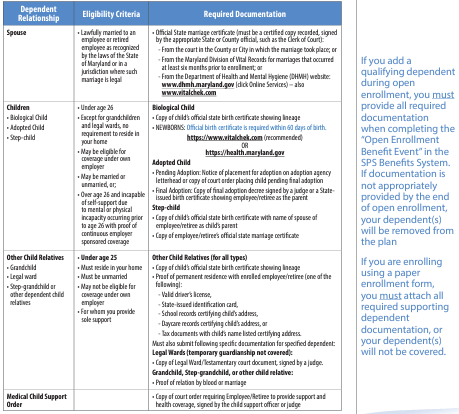 HEALTH BENEFITS DEPENDANT DOCUMENTATION
[Speaker Notes: Documentation requirements based on the Dependent Relationship can be found in the Health Benefits Guide beginning on page 39.]
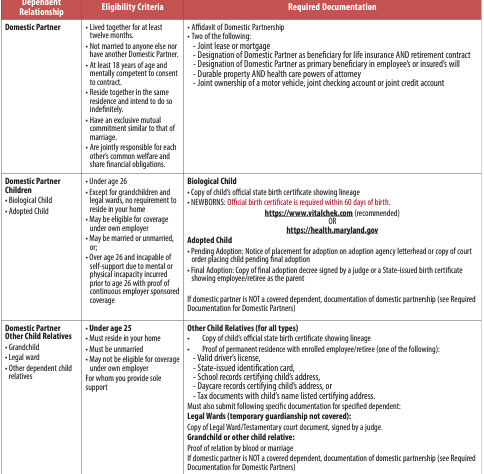 HEALTH BENEFITS DEPENDANT DOCUMENTATION
[Speaker Notes: Documentation requirements for Domestic Partners, based on the Dependent Relationship can also be found in the Health Benefits Guide beginning on page 40.]
HEALTH BENEFITS (CONTINUED):
WHEN WILL MY HEALTH INSURANCE BENEFITS BECOME EFFECTIVE?  
		
Effective date will be the 1st of the month following your start date.
Retro-Active Adjustments will be made to your benefits back to the 1st of the month following your start date.
[Speaker Notes: Your health insurance benefits will become effective the first of the month following your start date.  Once you submit your benefit enrollment transactions you should receive your benefit cards in the mail within 10 business days.  If you wait until the 59th day after hire to enrol,l your benefits won’t be activated until then but they will retroactively adjust back to the 1st of the month following your start date and you will be billed to make payment for any missed deductions.]
RETIREMENT
EOD prior to 7-1-11
Employee Contribution
7%

State Contribution
20.71%

Eligibility	
30 years of service
62 years old / 5 years of creditable service
EOD after 7-1-11
Employee Contribution
7%

State Contribution
20.71%

Eligibility
Rule of 90
65 years old / 10 years of creditable service
[Speaker Notes: There are two retirement plans one for those who started state service prior to July 1, 2011 and one for those who started state service after July 1, 2011.  
Retirement contributions are 7% of your salary and will automatically be deducted from each pay.  These contributions are mandatory.
The State Retirement Agency currently contributes 20.71% of your bi-weekly salary to supplement the employee's contribution.
Depending on your entry on duty date, the retirement plan you are in may change. 
In the old plan you are eligible to retire either 30 years of service or you are 62 years old with 5 years of creditable service.  
In the new plan, effective 7/1/11, the rule of 90 applies where your age plus your years of creditable service equal 90 or you are 65 years of age with 10 years of service.]
RETIREMENT (CONTINUED):
EOD prior to 7-1-11
Early Retirement
55 years old / 15 years of creditable service

Disability Retirement
Permanently disabled

Vesting
5 years of service
EOD after 7-1-11
Early Retirement
60 years old / 15 years of creditable service

Disability Retirement
Permanently disabled

Vesting
10 years of service
[Speaker Notes: To be eligible for Early Retirement in the old plan you must be 55 with at least 15 years of creditable service.  In the new plan the eligibility requirement is Age 60 with 15 years of creditable service.
In order to be eligible for consideration of a disability retirement, the employee must be permanently disabled  from performing their job duties and have at least 5 years of eligibility service. 
Applying for a disability retirement is a two-step process. 
The first step is to complete the preliminary disability application that is forwarded to the Medical Board and Board of Trustees for a decision about whether the employees disability is qualifying and worthy of a disability retirement.
The second step is to formally retire, once approval from the Medical Board and Board of Trustees has been received.]
RETIREMENT (CONTINUED):
Enrollment and Beneficiary Forms are mandatory as of your start date.

Administrative fee ($100) assessed on late forms.
[Speaker Notes: Enrollment into the Pension system and Beneficiary Forms are required to be submitted as of your start date and are mandatory.  It is important to note that failure to submit the Application for Membership form will not delay or stop the deductions from being taken, these deductions are automatic but if a form is not submitted timely the contributions will not be applied to your pension account.  
It is highly recommended to ensure that your beneficiary forms are reviewed annually to confirm that you have the desired beneficiaries listed.  If anything should happen and there is a death of an employee during employment with the state, the beneficiary that is listed will be entitled to a full year's salary as well as the retirement contributions with interest.  Whomever is listed on the beneficiary forms will receive the payout.
For each individual that is improperly enrolled a $100 administrative fee will be assessed by the SRA.]
LEAVE
12 regular Holidays per year (13 during election years)

Personal Leave
 Pro-rated for new 
     employees.
 Transfers retain their leave 
     balances upon transfer.
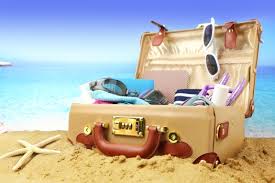 [Speaker Notes: State employees receive 12 regular Holidays per year and 13 during election year.
State employees receive 6 personal leave days at the beginning of each calendar year and 7 personal leave days during a Leap Year.
Personal leave is not accumulated and is on a use or lose basis.
Any personal leave that remains upon the last pay period of the calendar year or upon termination will be forfeited.  
Personal use may be used for any reason but employees are required to receive pre-approval from their supervisors.
Personal Leave will be pro-rated based upon your start date.  If you started working between:
January – February you will receive 6 days (or 7 during a Leap Year)
March – April you will receive 5 days
May – June you will receive 4 days
July – December you will receive 3 days]
LEAVE (CONTINUED):
Annual Leave accumulation is determined by the length of service.

Annual leave – no limit on accumulation but may only carry up to  75 days into the next calendar year.
[Speaker Notes: For new employees, Annual Leave is accumulated but may not be used for the first six months of employment. 

The amount of annual leave accrued is dependent upon the employee’s years of service.
Accrual time is as follows:
6 mos. To 5 years : accrue 10 days per year
6 to 10 years: accrue 15 days per year
11 to 20 years: accrue 20 days per year
Over 20 years: accrue 25 days per year
There is no limit to how much time you can accrue in a calendar year but you can only transfer over up to 75 days into the next year.]
LEAVE (CONTINUED):
Sick Leave is earned at a rate of 15 days per year (about 4.6 hours per pay period)

Documentation requirements
Office procedures
[Speaker Notes: Employees also accrue sick leave at a rate of 15 days per year, which equals out to about 4.6 hours per pay.
Sick Leave should be conserved and only used in cases of personal illness with the inability to work, and illness of immediate family members.
Instances for usage include:
Personal sickness, injury, pregnancy, inability to work
Illness of immediate family members
Medical, dental, or optical examination or treatment
Exposure to contagious disease jeopardizing the health of others.
A doctor’s note is not required to charge 1-4 days of absences to sick leave, however, if you are out for up to  (5) or more consecutive days you will be required to submit a doctor’s note to charge the absences to sick leave. 
Although a doctor’s note is not required to charge up to 1-4 days of sick leave, we do suggest that whenever possible Doctors notes are provided to your supervisor.  If you have 6 undocumented sick occurrences in a 12-month period it could result in you being placed on a one-day sick slip requirement which would then require you to submit a doctors note for every absence.
You are responsible for knowing your units call-in and out procedures in the instance of lateness or absences.  Please be sure to partner with your supervisor to confirm your office’s call-out procedures.  It is the responsibility of the employee to contact your immediate supervisor to make them aware of a specific time that you will be in or to alert them of your absence within a half hour of your regular start time.]
LEAVE (CONTINUED):
Death in the family - the employee may use between 1 and 5 days of sick leave depending on the relationship of the deceased.

Employees may receive bereavement leave for 3 of the 5 days that is not charged against their sick leave balance for immediate family members (refer to handbook).
[Speaker Notes: The state offers bereavement leave for the loss of a family member.  Employees may use between 1-5 sick days for the death of a family member depending on the relationship of the deceased.
Employees may receive a total of 5 days off for:
Spouse
Children (foster and step)
Parents (foster and step)
Legal Guardians
Brothers/Sisters
Grandparents / Grandchildren (employees or spouses)
…And Other relatives living as a member of the employee’s household.
Employees may receive bereavement leave for 3 of the 5 days for the employees::
Spouse
Children (foster and step)
Parents (foster and step)
Brothers/Sisters
Grandparents/Grandchildren]
LEAVE BANK
Employee may donate 8 hours of 
their personal, annual, or sick leave 
(provided there is a balance of at least 
30 days of sick leave after donation).

Membership is good for two years.
[Speaker Notes: The state does not offer short-term or long-term disability, but the leave bank is available to permanent employees who have exhausted all accrued leave and have a serious and prolonged medical condition.  Employees may donate 8 hours of their personal leave, annual leave or sick leave if there is a balance of at least 30 days of sick leave after you donate.
You must be a member for 3 months to be eligible to use leave from the leave bank,
Once you donate now your membership will be good for 2 years.  You only have 60 days from your initial hire date to enroll in the leave bank.  If you do not enroll now you will have to wait until open enrollment.]
SEPARATION AND REINSTATEMENT
Resignations: proper resignation requires 2 weeks notice.

Transfers require 2 weeks notice.

Lay-Offs are placed on layoff lists and given employment consideration.

Reinstatement to a former classification may be reinstated without the competitive process and given credit for salary and service if reinstated within 3 years.
[Speaker Notes: To resign from State service or to transfer to another State agency it is important to note that you are required to provide a 2 weeks notice. Employees who do not resign with proper notice will be entered into the system as “resigned without proper notice” as an unsatisfactory report of service.
If you happen to be laid off from your position you will be placed on a lay-off list and will be given employment consideration.
Employees returning to a former classification may be reinstated without the competitive process and will receive credit for salary and service if reinstated within 3 years.]
EMPLOYER/EMPLOYEE RELATIONS
Discipline

Grievance 
Process
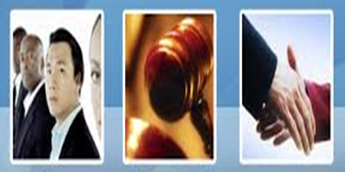 [Speaker Notes: Employee Relations provides mediation between the employee and the employer to help settle disputes. 
Employee Relations also offers guidance on State personnel rules, regulations and policies. We encourage employees to try to settle disputes with the supervisor before the employee contacts employee relations to attempt to settle disputes.]
QUESTIONS?
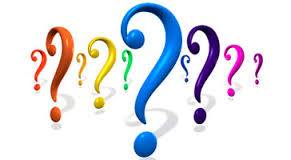 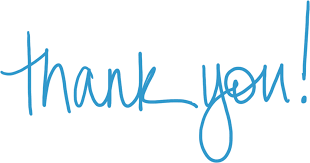